Муниципальное автономное общеобразовательное учреждение
средняя общеобразовательная школа № 87
Чкаловского района города Екатеринбурга
Для изучения языка гораздо важнее
свободная любознательность,
чем грозная необходимость.
Августин Аврелий
«Нестандартные уроки 
русского языка и литературы 
как условие повышения качества знаний учащихся»
Автор проекта: учитель русского языка и литературы
Суханова Елена Васильевна
Нестандартный урок
В литературе характеризуется как форма специально организованного общения, психологическое воздействие которого основано на активных методах обучения.
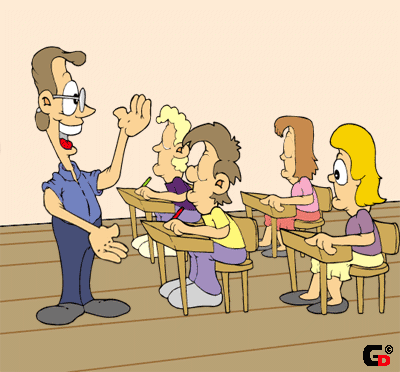 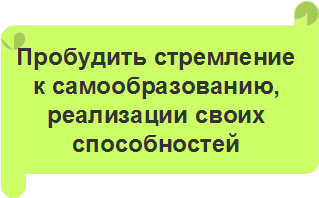 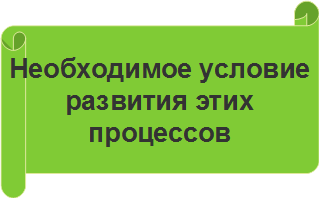 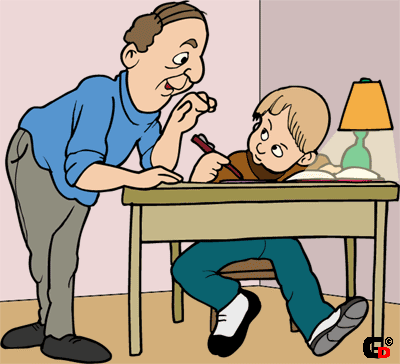 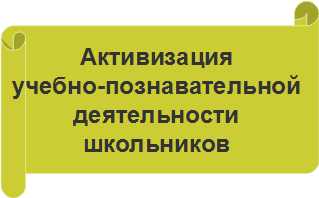 Нестандартные уроки
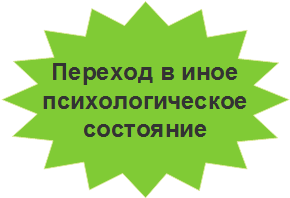 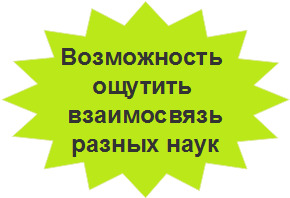 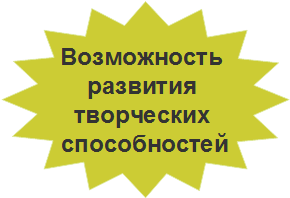 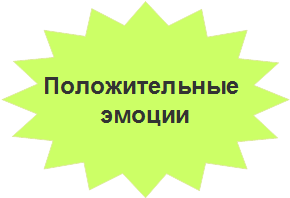 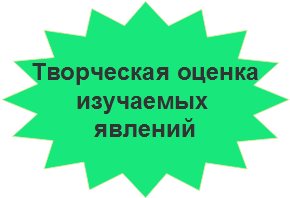 Развивают логическое мышление; творческие способности учащихся
Проявляют интерес к предмету, любознательность
Благоприятно воздействуют на развитие творческих способностей
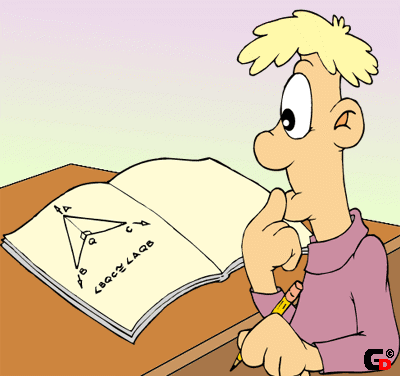 Организуют связь с другими видами искусства
Способствуют глубокому и последовательному усвоению материала
Цель проекта: 
Разработать и внедрить в образовательный процесс модели «Нестандартные уроки русского языка и литературы как средство повышения качества обученности учащихся» через интеграцию урочной и внеурочной деятельности, способствующей реализации системно - деятельностного подхода для успешного развития и социализации обучающихся.
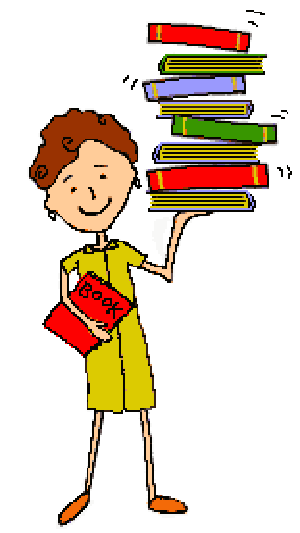 Задачи проекта:
1. Повысить качество знаний учащихся по русскому языку и литературе.
2. Представить практический опыт по внедрению нестандартных уроков (разработка методических материалов).
3. Разработать инструментарий для измерения личностного роста учащихся.
Этапы реализации проекта
Классификация уроков
Классификация уроков
Типология уроков в нестандартной форме в соответствии с типологией традиционного урока
«Обучение вне классной комнаты»
«Идите в поле, в парк, пейте из источника мысли, и эта живая вода сделает ваших питомцев мудрыми; исследователями, пытливыми, любознательными людьми и поэтами» 
В.А. Сухомлинский «Сердце отдаю детям»
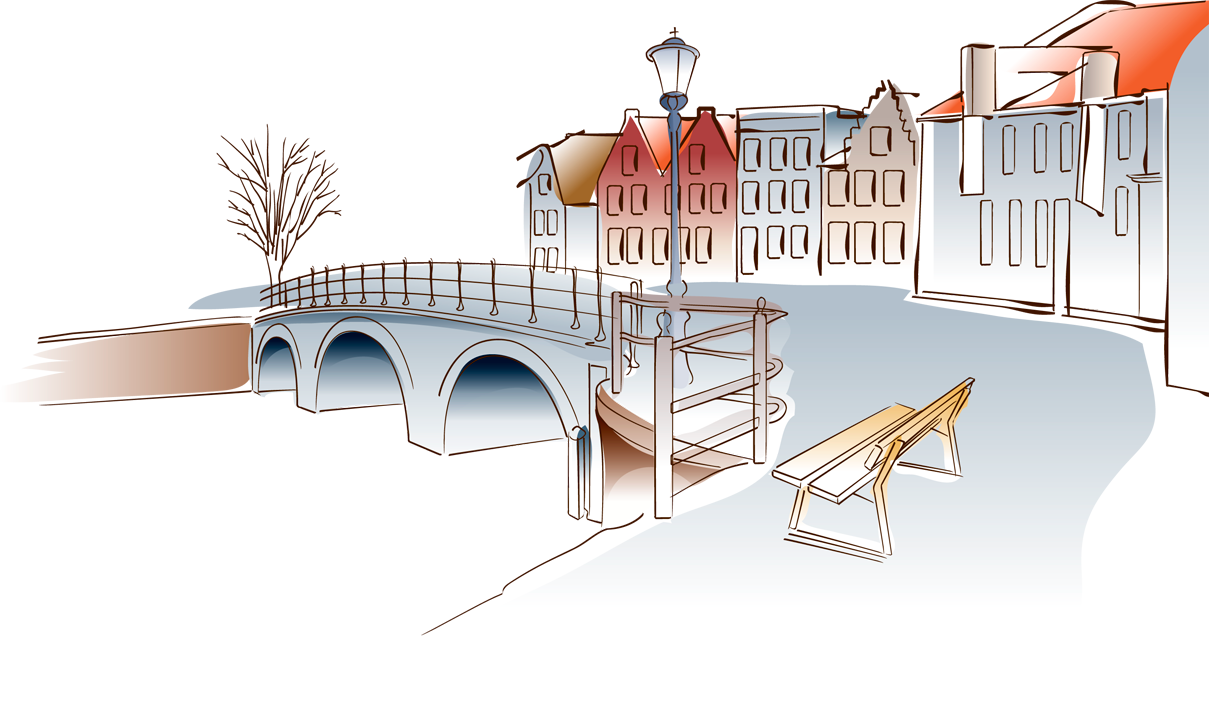 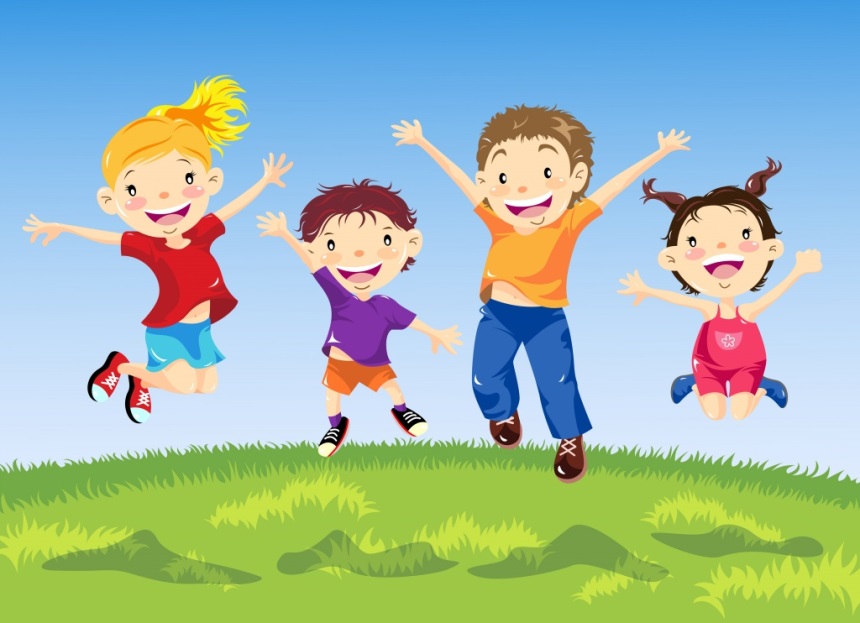 Самостоятельность, умение решать проблемы,
Развитие любознательности, умение преодолевать трудности, 
умение работать в группе, преодоление пассивности в учебе
Наблюдение Эксперимент
Экскурсия  Исследование
Квест  Игра Приключения
экспедиции
Историческая игра
Пустыньские экспедиции
Гений места
Парковый урок
Цели
Обучение вне стен 
классной комнаты
Опыт 
проведения
Методы
Формы 
представления работы
Клип, газета, радиопередача, эссе, сравнительная таблица, 
рисунок,  карта знаний, диаграмма, доклад, репортаж, коллаж
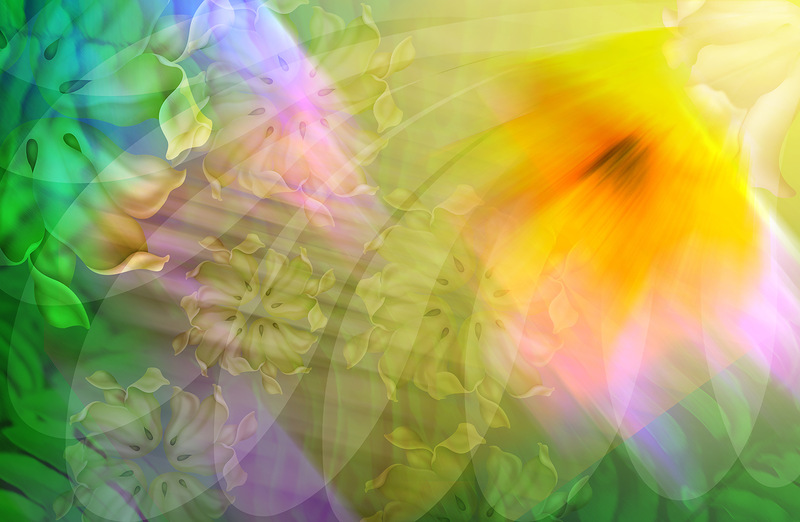 «Надо прогнать с уроков бога сна Морфея
и чаще приглашать бога смеха Момуса».
Ш.А. Амонашвили.
Спасибо за внимание!